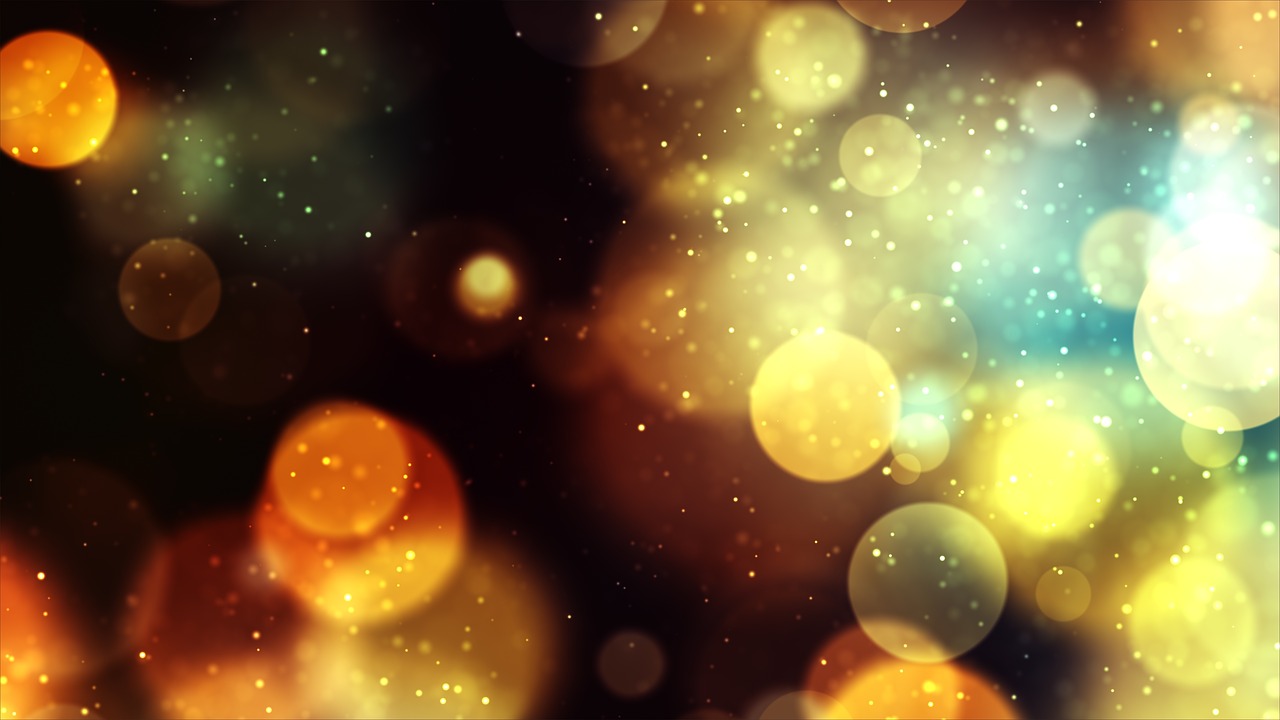 Considerable Contemplations of Christ for Christmas
Hebrews 1:1-14 (Part 1)
Hebrews 1:1-4
1 God, after He spoke long ago to the fathers in the prophets in many portions and in many ways, 2 in these last days has spoken to us in His Son, whom He appointed heir of all things, through whom also He made the world. 3 And He is the radiance of His glory and the exact representation of His nature, and upholds all things by the word of His power. When He had made purification of sins, He sat down at the right hand of the Majesty on high, 4 having become as much better than the angels, as He has inherited a more excellent name than they.
Hebrews 1:5-8
5 For to which of the angels did He ever say, "YOU ARE MY SON, TODAY I HAVE BEGOTTEN YOU"? And again, "I WILL BE A FATHER TO HIM AND HE SHALL BE A SON TO ME"? 6 And when He again brings the firstborn into the world, He says, "AND LET ALL THE ANGELS OF GOD WORSHIP HIM." 7 And of the angels He says, "WHO MAKES HIS ANGELS WINDS, AND HIS MINISTERS A FLAME OF FIRE." 8 But of the Son He says, "YOUR THRONE, O GOD, IS FOREVER AND EVER, AND THE RIGHTEOUS SCEPTER IS THE SCEPTER OF HIS KINGDOM.
Hebrews 1:9-12
9 "YOU HAVE LOVED RIGHTEOUSNESS AND HATED LAWLESSNESS; THEREFORE GOD, YOUR GOD, HAS ANOINTED YOU WITH THE OIL OF GLADNESS ABOVE YOUR COMPANIONS." 10 And, "YOU, LORD, IN THE BEGINNING LAID THE FOUNDATION OF THE EARTH, AND THE HEAVENS ARE THE WORKS OF YOUR HANDS; 11 THEY WILL PERISH, BUT YOU REMAIN; AND THEY ALL WILL BECOME OLD LIKE A GARMENT, 12 AND LIKE A MANTLE YOU WILL ROLL THEM UP; LIKE A GARMENT THEY WILL ALSO BE CHANGED. BUT YOU ARE THE SAME, AND YOUR YEARS WILL NOT COME TO AN END."
Hebrews 1:13-14
13 But to which of the angels has He ever said, "SIT AT MY RIGHT HAND, UNTIL I MAKE YOUR ENEMIES A FOOTSTOOL FOR YOUR FEET"? 14 Are they not all ministering spirits, sent out to render service for the sake of those who will inherit salvation?
To Christ The LORD
To Christ the Lord let every tongue Its noblest tribute bring When He’s the subject of the song Who can refuse to sing? Survey the beauties of His face And on His glories dwell Think of the wonder of His grace And all His triumphs tell
THOUGHT
There are times when we must be urged to press through adversity because on the other side is something greater than any discomfort that might be experienced along the way.
The Superiority of Jesus
The Word of God (1-2)
The Son of God (2)
The Heir of all things (2)
The Creator of the world (2)
The Radiance of God’s glory God (3)
The Upholder of the universe (3)
The Cleanser of  sin (3)
The Majestic One seated at God’s right hand (3)
The Superior One over the angels (4)
Jesus is the Word of God (1:1-2)
1 God, after He spoke long ago to the fathers in the prophets in many portions and in many ways, 2 in these last days has spoken to us in His Son
Progressive revelation is the process of God's own disclosure of Himself and His plan given to man throughout history by means of nature (Romans 1:18-21; Psalm 19), providential dealings (Romans 8:28), preservation of the universe (Colossians 1:17), miracles (John 2:11), direct communication (Acts 22:17-21), Christ Himself (John 1:14; Hebrews 1:1-2) and through the Bible (John 5:39). The ultimate revelation of God is to be found in Jesus Christ (Hebrews 1:1-2).
Progressive revelation is not a movement from error to truth but from truth to truth, the lesser to the greater, the provisional to the permanent, the inadequate to the perfect.
John 1:1-2, 14
1 In the beginning was the Word, and the Word was with God, and the Word was God. 2 He was in the beginning with God…And the Word became flesh, and dwelt among us, and we saw His glory, glory as of the only begotten from the Father, full of grace and truth.
O COME ALL YE FAITHFUL
Yea, Lord, we greet Thee
Born this happy morning
Jesus, to Thee be all glory giv'n
Word of the Father
Now in flesh appearing!
O come, let us adore Him!
O come, let us adore Him!
O come, let us adore Him!
Christ the Lord!
John 21:25
“And there are also many other things which Jesus did, which if they were written in detail, I suppose that even the world itself would not contain the books that would be written”
What Has God Spoken to US In HIS SON?
Jesus came to reveal to people the fullness of God’s glory.  

In John 17:3-5 Jesus said, “3 This is eternal life, that they may know You, the only true God, and Jesus Christ whom You have sent. 4 I glorified You on the earth, having accomplished the work which You have given Me to do. 5 Now, Father, glorify Me together with Yourself, with the glory which I had with You before the world was.”
What Has God Spoken to US In HIS SON?
Jesus came to reveal to people the fullness of God’s plan of salvation. 

John 14:6 “I am the way, and the truth, and the life; no one comes to the Father but through Me.”  

Salvation is found through Christ alone and in John 5:24 Jesus speaks of the very nature of this salvation; “Truly, truly, I say to you, he who hears My word, and believes Him who sent Me, has eternal life, and does not come into judgment, but has passed out of death into life.”
What Has God Spoken to US In HIS SON?
Jesus came to reveal the extent of God’s love for humanity and particularly for those who believe. 

John 3:16 “For God so loved the world, that He gave His only begotten Son, that whoever believes in Him shall not perish, but have eternal life.” 

John 17:25-26 “25 O righteous Father, although the world has not known You, yet I have known You; and these have known that You sent Me; 26 and I have made Your name known to them, and will make it known, so that the love with which You loved Me may be in them, and I in them.”
Jesus is the Cleanser of sin (1:3b)
When He had made purification of sins, He sat down at the right hand of the Majesty on high…
Hebrews 7:26-27
26 For it was fitting for us to have such a high priest, holy, innocent, undefiled, separated from sinners and exalted above the heavens; 27 who does not need daily, like those high priests, to offer up sacrifices, first for His own sins and then for the sins of the people, because this He did once for all when He offered up Himself.
Hebrews 9:8-12
8 The Holy Spirit is signifying this, that the way into the holy place has not yet been disclosed while the outer tabernacle is still standing, 9 which is a symbol for the present time. Accordingly both gifts and sacrifices are offered which cannot make the worshiper perfect in conscience, 10 since they relate only to food and drink and various washings, regulations for the body imposed until a time of reformation. 11 But when Christ appeared as a high priest of the good things to come, He entered through the greater and more perfect tabernacle, not made with hands, that is to say, not of this creation; 12 and not through the blood of goats and calves, but through His own blood, He entered the holy place once for all, having obtained eternal redemption
Hebrews 9:24-26
24 For Christ did not enter a holy place made with hands, a mere copy of the true one, but into heaven itself, now to appear in the presence of God for us; 25 nor was it that He would offer Himself often, as the high priest enters the holy place year by year with blood that is not his own. 26 Otherwise, He would have needed to suffer often since the foundation of the world; but now once at the consummation of the ages He has been manifested to put away sin by the sacrifice of Himself.
Hebrews 10:10-14
10 By this will we have been sanctified through the offering of the body of Jesus Christ once for all. 11 Every priest stands daily ministering and offering time after time the same sacrifices, which can never take away sins; 12 but He, having offered one sacrifice for sins for all time, SAT DOWN AT THE RIGHT HAND OF GOD, 13 waiting from that time onward UNTIL HIS ENEMIES BE MADE A FOOTSTOOL FOR HIS FEET. 14 For by one offering He has perfected for all time those who are sanctified.
Jesus is Superior over the angels (1:4)
having become as much better than the angels, as He has inherited a more excellent name than they.
Angels are remarkable creatures, filled with power and wonder and glory. As amazing as these spiritual creatures are, behold the greater glory of Jesus.  Jesus is infinitely superior to the angels in every way; the chief of which is that the angels were created by Jesus.
Applications
Take time to listening to genuine “Christmas songs” that focus on the glory of Christ.
Memorize a passage between now and Christmas that speaks of the wonders of Jesus, like our text this morning, Hebrews 1:1-4.
Share the true story of the Christ of Christmas with at least one other person before Christmas. Use Luke 2:1-20 as a guide. 
Write a poem, story or song that expresses your belief in the superiority of Christ over all things.
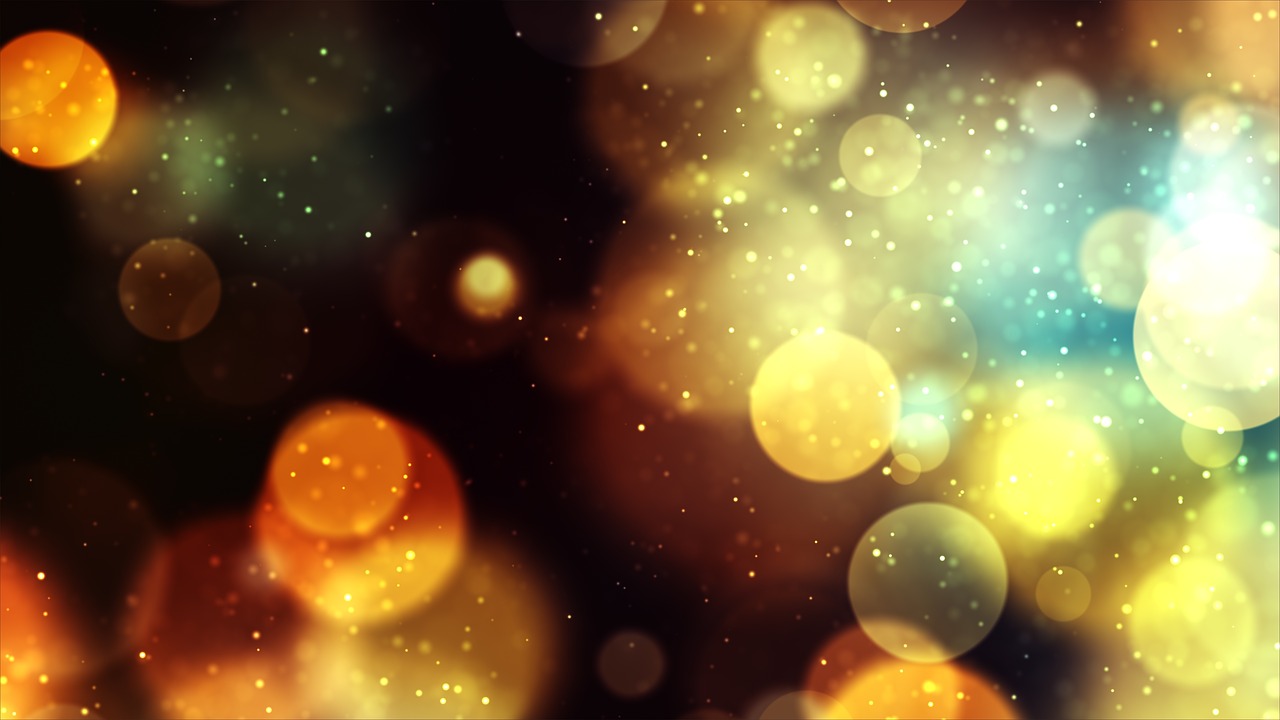 Considerable Contemplations of Christ for Christmas
Hebrews 1:1-14 (Part 1)